Early Head Start 11.9.20
Please add your name, position, and office in the chat box
Introduction and Inclusion
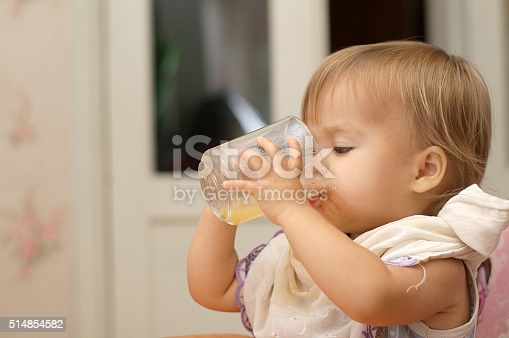 Data – what is it driving?
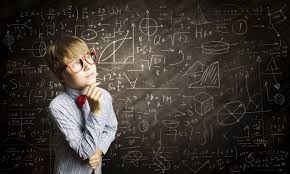 Our decisions
Our 5 year grant
Program improvement
Our successes !!
5 Year grant
Attendance . . . over the years
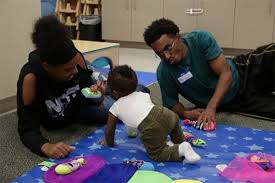 Attendance 2020-21
Small group: 10 minutesPlease elect a spokesperson for large group
Large Group
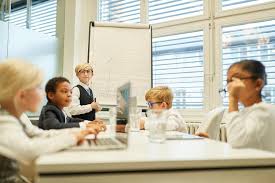 Successes
Obstacles 
Virtual
Other thoughts
Break 10 minutesand Poll Question -PAT materials
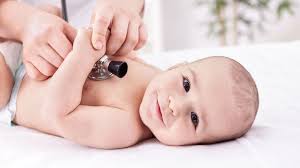 Health
Family Engagement
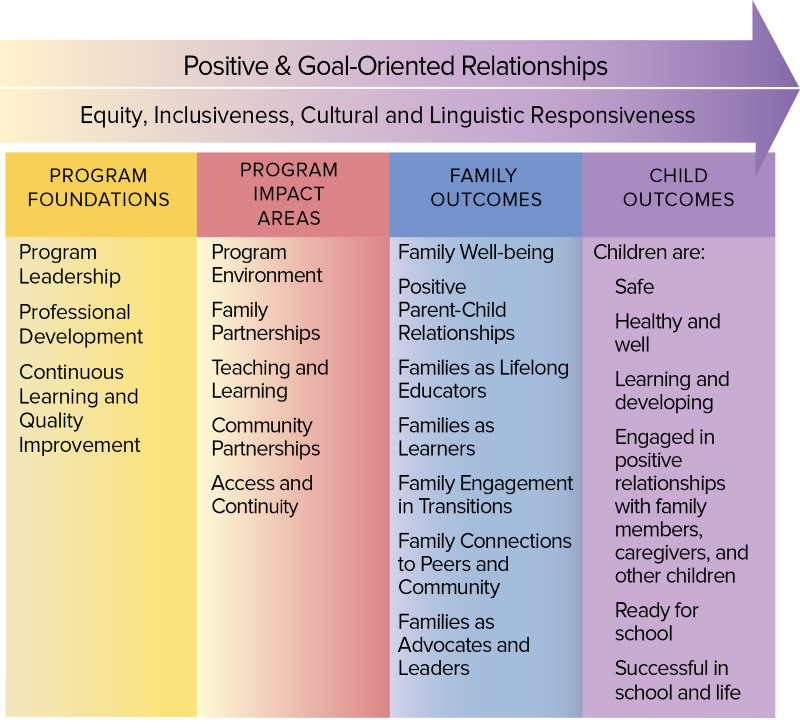 Disabilities
EHS Monthly Home Visit Follow-Up/In-Kind Tracking* This top portion of In Kind must be completed monthly for each family and sent to your R & H- they can be CC’ed when you send to Chris Welton
Eligibility
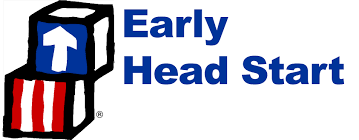 Small Group – 15 minutes
How to we continue to support families in getting the following completed?
Medical/Dental Home
Health Insurance
Vision/Hearing Screenings
Setting Family Goals
Completing their Family Partnership Agreement
As home visitors how can we ensure dental and medical information is getting to R & H’s?
How can we ensure we have enough eligible families on our wait list?
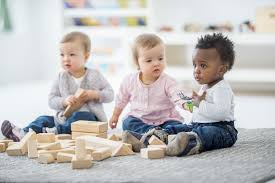 Elect a speaker for large group
Innovative Ideas
Socialization Specialist Update                Interviews were conducted last Wednesday
Southern Socialization Specialist 
Roscommon
Missaukee
Wexford
Benzie
Leelanau
Northern Socialization Specialist
Grand Traverse
Kalkaska
Antrim
Charlevoix
Emmet
CFS Socialization Responsibilities
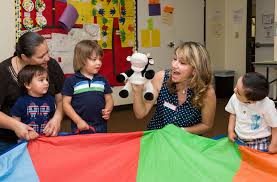 CFS worked with Marissa to complete this form
This is an attempt to ensure all responsibilities are covered, although socializations are the SS’s primary responsibility – they will need support from CFS’s
Knowing this is a new position, responsibilities and forms will change to best support the socialization process.
CFS Responsibilities
Quarterly County CFS Team meeting with the Socialization Specialist
Be at Socialization 30 minutes prior and plan to stay 30 minutes post to ensure the socialization is well organized and discuss what went well and what might need improvement is discussed.  The SS will not have keys to all sites.
If the designated CFS is not able to be at the Socialization, it is their responsibility to find a staff member to replace them
Deep cleaning and switching out toys will continue to be the CFS team responsibility
CFS’s will continue to discuss Socialization ideas monthly with families and share information with the SS
Socialization Specialist Responsibilities
Reviewing County GOLD data
Planning the Socialization (with CFS and family input)
Menu Planning
Grocery Shopping
Calendar and Newsletter
Parent Advisory Committees/Policy Council Updates
Attach Sign In sheets to CP
Beginning collaboration!
Each County Team will have a Virtual introduction meeting with their Socialization Specialist within the next few months. At this meeting the SS and  CFS County Team will complete the Socialization and CFS Introduction form

Discuss and set dates for the next 3 months of socializations
Schedule what CFS will be attending each scheduled county socializations	
Discuss who your county team may collaborate with for socializations
Discuss most recent Quarterly Gold Data 
Remind Platform
Schedule the next 3-month County Socialization Recap
Any other important information
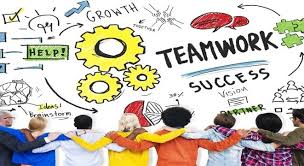 PFCE Conference   December 1-3:  11:00-4:30
MHSA’s 38th annual Parent and Family Engagement Conference is the only national event that focuses on how Head Start parents, families, and staff can best partner to promote both family engagement and children’s development.
A variety of sessions and presenters will enable conference attendees to indulge in discussions designed for parents, staff and leadership. Learn about developmentally appropriate innovations that are a practitioner- and family-friendly. Experts will share techniques and skills you can take home to create safe environments in which children can learn and flourish.
https://mynhsa.force.com/nhsacommunity/s/lt-event?id=a4u3w0000011CroAAE#Agenda
If you are interested in attending this conference, please write your name in the chat box
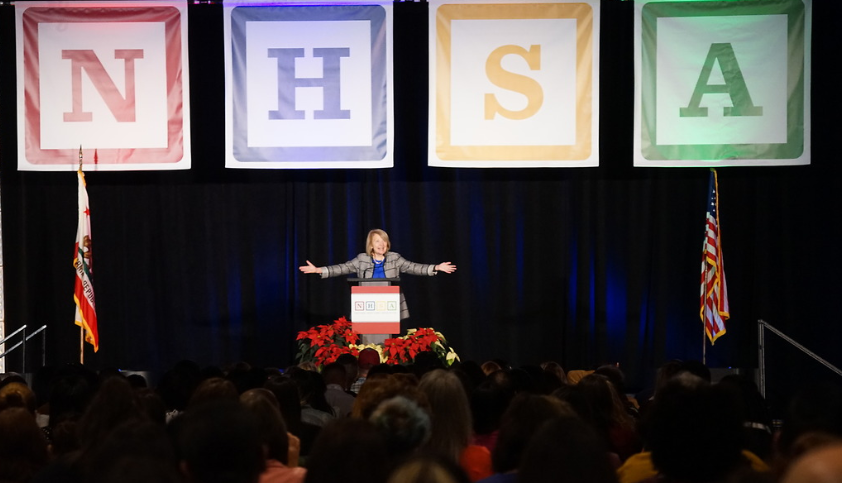 Lunch!Polling question:
Family Outcomes Tool – Large group
What are the successes?
What are the obstacles?
What tricks have you learned?
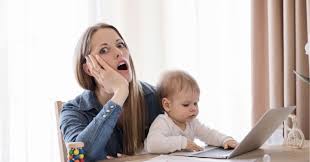 Parent Satisfaction Surveys
file:///C:/Users/cberden/Desktop/2019-2020%20Survey%20Results%20-%20Google%20Slides.html
Parking Lot